April 2024
STA initiated TXOP Sharing via Unicast CF-End
Date: 2024/04/11
Authors:
Slide 1
Pei Zhou, TCL
April 2024
Introduction
In this contribution, we propose the mechanism and related rules to support a non-AP STA shares its obtained TXOP with associated AP through unicast CF-End frame.
Slide 2
Pei Zhou, TCL
April 2024
Re-cap: STA initiated TXOP Sharing
The following references (including but not limited to) proposed non-AP STA initiated TXOP sharing for 802.11bn
[1] 11-23/0581, Non-AP initiated TXOP sharing, 
[2] 11-23/1847, Follow-up on a non-AP STA initiated TXOP sharing,
[3] 11-23/1874, Reverse TXOP sharing proposed.
Benefits of non-AP STA initiated TXOP sharing: [3]
Efficient resource utilization
Low latency and control traffic prioritization
QoS management
…
Existing solution(s): 
[1] [2]: Control frame (could be a new variant trigger frame) transmitted by a non-AP STA
[3]: The 802.11 specification changes required in UHR are minimal. They can simply be an extension of the 11be TXS modes 1 and 2.

Drawback(s) of using Trigger (a new variant or MU-RTS TXS TF) frame:
Trigger frame is too long and contains many unnecessary fields for non-AP STA’s TXOP sharing
So far, 802.11 baseline doesn't support non-AP STA transmitting Trigger (a new variant or MU-RTS TXS TF) frame
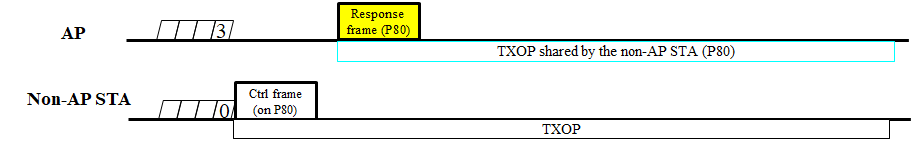 Slide 3
Pei Zhou, TCL
April 2024
Re-cap: CF-End frame and Truncation of TXOP
The frame format for the CF-End frame is defined as below: [4]




When transmitted by a non-DMG and non-S1G STA, the Duration field is set to 0. 
When transmitted by a non-DMG STA, the RA field is the broadcast address. When transmitted by a DMG STA, the RA field is the MAC address of the STA that is the intended immediate recipient of the individually addressed Data or Management frame, or the broadcast address.


Truncation of TXOP [4]
By transmitting the CF-End frame, the STA is explicitly indicating the completion of its TXOP.
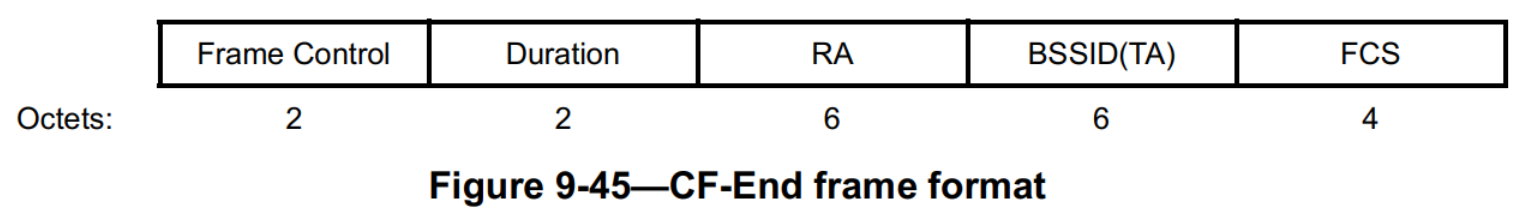 Slide 4
Pei Zhou, TCL
April 2024
Proposal: Unicast CF-End frame for STA initiated TXOP Sharing
In 802.11bn, we propose to define the following new mechanism and rules to support STA initiated TXOP Sharing:
Mechanism: Non-AP STA shares its obtained TXOP with associated AP by transmitting a unicast CF-End frame.
STA rules: 
1) Non-AP STA can set the RA field of CF-End frame to a unicast address (i.e., AP’s MAC address);
2) (Optional) When the RA field of CF-End frame is set to a unicast address (i.e., AP’s MAC address), the non-AP STA can indicate the shared TXOP duration in the Duration field of CF-End frame; 
3) The BSSID(TA) field is set to the non-AP STA’s MAC address.
AP rules:
1) When an AP receives a CF-End frame and finds that the RA field is equal to its MAC address (which means the RA is set to a unicast address, rather than a broadcast address), the AP assumes that the non-AP STA transmitting the frame announces to share its TXOP;
Note: Only associated AP receives the CF-End frame, other STAs’ NAVs are still set to the end of the current TXOP;
2) (Optional) the duration of shared TXOP is signaled in the Duration field of the unicast CF-End frame;
3) AP can use the shared TXOP to initiate new transmissions with other non-AP STAs SIFS (TBD) after the CF-End frame.
3
0
Operations controlled by AP
SIFS
AP
TXOP shared by the non-AP STA
TXOP sharing
TXOP of AP (320 MHz)
PPDU
…
CF-End frame (unicast)
Non-AP STA
TXOP obtained by the non-AP STA
Slide 5
Pei Zhou, TCL
April 2024
Discussions and Next Steps
How does AP return the shared TXOP (if there is still remaining time)?
Is it necessary to return?
If not necessary, AP can simply broadcast CF-End frame to terminate the current TXOP and start new channel contention.
If necessary, AP may use MU-RTS TXS TF (as defined in 11be) to share the remaining time to the “original” non-AP STA.

How does non-AP STA indicate its shared bandwidth (channel)?

How does AP expand more bandwidths (channels) than non-AP STA’s sharing?
Slide 6
Pei Zhou, TCL
April 2024
Straw Poll 1
Do you agree to add the following text to the TGbn SFD:
	Non-AP STA can sharing it obtained TXOP with associated AP.
	
Note: the detailed method is TBD.



Y/N/A
Slide 7
Pei Zhou, TCL
April 2024
Straw Poll 2
Do you agree to add the following text to the TGbn SFD:
       Non-AP STA can sharing it obtained TXOP with associated AP by transmitting an unicast CF-End frame, and the RA field is set to associated AP’s MAC address.
	
Note: the detailed rules are TBD.



Y/N/A
Slide 8
Pei Zhou, TCL
April 2024
References
[1] 11-23-0581-00-0uhr-non-ap-initiated-txop-sharing
[2] 11-23-1847-00-00bn-non-ap-initiated-txop-sharing-follow-up
[3] 11-23-1874-00-00bn-reverse-txop-sharing
[4] Draft P802.11REVme_D5.0
Slide 9
Pei Zhou, TCL